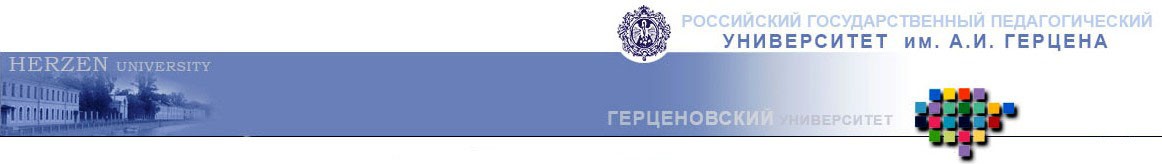 Герценовская студенческая дефектологическая олимпиада 
«Педагогика неограниченных возможностей»
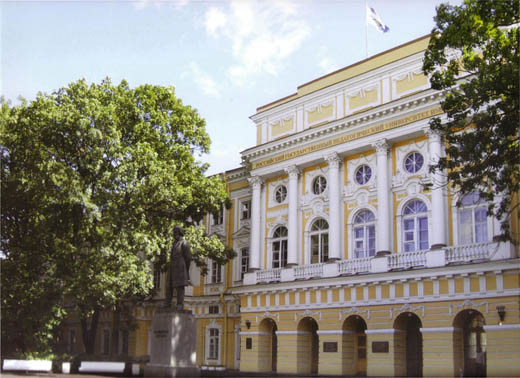 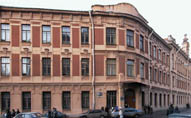 Директор института
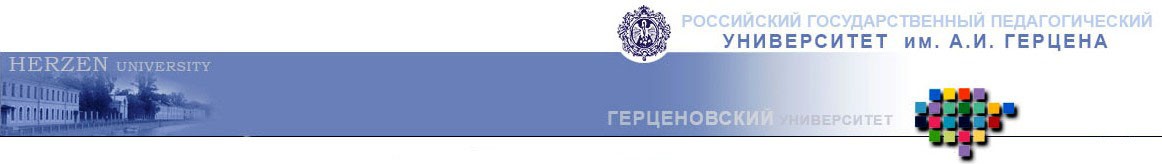 Герценовская студенческая дефектологическая олимпиада 
«Педагогика неограниченных возможностей»
Статус олимпиады
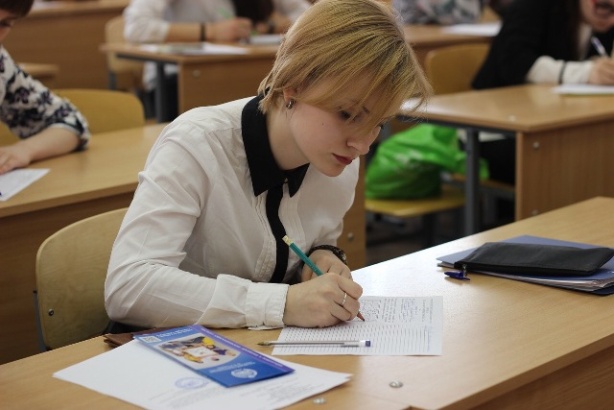 заключительный этап Всероссийской студенческой  олимпиады
премия по поддержке талантливой молодежи для победителя и призеров олимпиады
 право дипломантов на внеконкурсное поступление на профильные магистерские программы (в течение 4 лет, следующих за годом проведения олимпиады, в соответствии с правилами приема ВУЗа)
 возможность устанавливать иные преференции для дипломантов и участников  при поступлении в магистратуру
[Speaker Notes: 1.Тут нужно про уникальность, ибо по дефектологическому образованию она первая и единственная,  вхождение в перечень означает, что олимпиад проводится под эгидой Минобрнауки РФ
2. Обратить внимание на то, что сами вузы устанавливают право на внеконкурсное поступление, причем сделать это они должны до 1 октября текущего года!
3. возможность устанавливать иные преференции для дипломантов и участников  при поступлении в магистратуру – индивидуальные достижения – то, что мы в этом году давали дополнительные 3 бала участникам, показавшим достойные результаты]
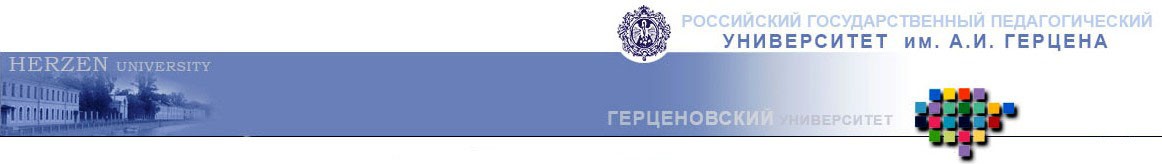 Герценовская студенческая дефектологическая олимпиада 
«Педагогика неограниченных возможностей»
Итоги олимпиады 2016-17
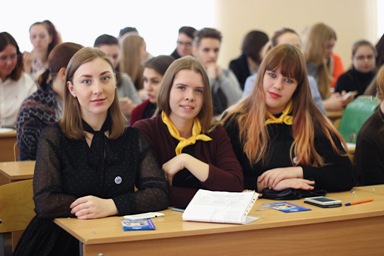 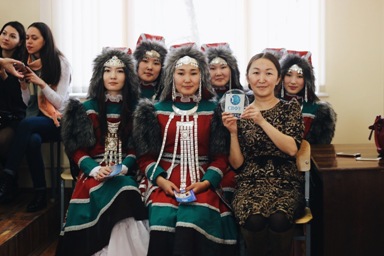 Диплом 1 степени – Балашова Е.Н., РГПУ им. А.И. Герцена
Диплом 2 степени - Мурзинцева В.А., Новосибирский государственный педагогический университет
Диплом 3 степени - Архипова А.П., Северо-Восточный      федеральный университет им. М.К. Аммосова
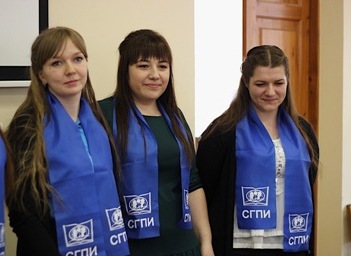 [Speaker Notes: География участников – от Якутска до Ставрополя, студенты 2-4 курсов]
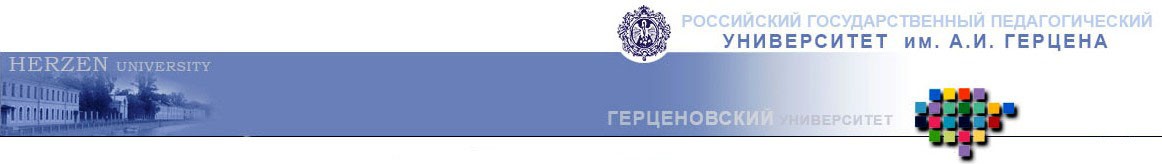 Герценовская студенческая дефектологическая олимпиада 
«Педагогика неограниченных возможностей»
График проведения олимпиады 2017-18
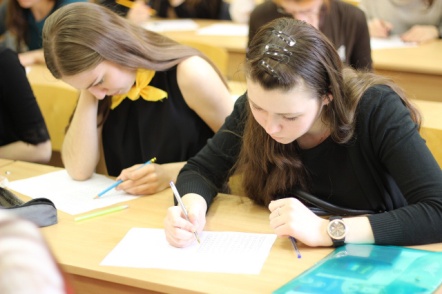 Электронная регистрация с 1 февраля 2018 г.
 Оргвзнос отсутствует.
 Расходы по участию в очном этапе - за счет направляющей стороны.
[Speaker Notes: Помимо прочего туту можно сказать про культурно-образовательную программу 3 этапа]
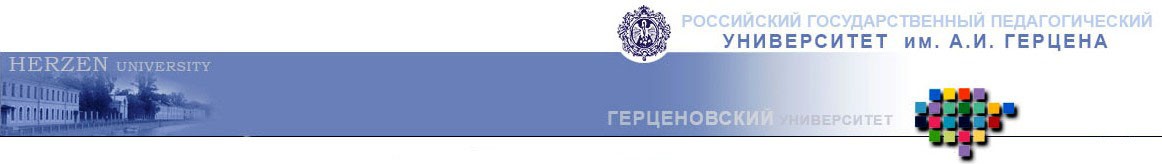 Герценовская студенческая дефектологическая олимпиада 
«Педагогика неограниченных возможностей»
Содержание олимпиадных заданий
1-й этап (дистанционный): тестовые задания, включающие вопросы, посвященные клиническим аспектам дефектологии, проблемам инклюзивного образования, типологическим особенностям детей с ОВЗ и институциональной структуре их обучения и воспитания, а также профессионально-личностным требованиям к педагогу-дефектологу. 
 2-й этап (дистанционный): тестовые задания, включающих вопросы, посвященные историческим, психологическим, дидактическим и воспитательным аспектам той или иной отрасли дефектологии – тифлопедагогики, сурдопедагогики, олигофренопедагогики или логопедии (по выбору участника).
 3-й этап (очный):
- письменный индивидуальный конкурс на выявление общепрофессиональной эрудиции участников;
- конкурс на выявление способности решать одну из групп профессиональных задач в условиях образовательной интеграции и дифференциации в контексте разработки профессионального стандарта «педагог-дефектолог»
- комплексный конкурс, в который входят: участие в дискуссии, кейс-метод, моделирование
[Speaker Notes: География участников – от Якутска до Ставрополя, студенты 2-4 курсов]
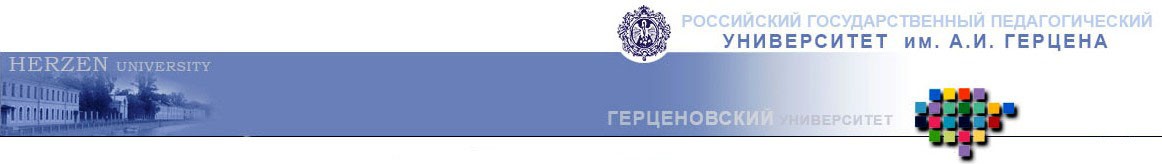 Герценовская студенческая дефектологическая олимпиада 
«Педагогика неограниченных возможностей»
Входной алгоритм для участника
оставить предварительную заявку на участие и получить информационное письмо
 задать вопросы по условиям участия и организации
olimpiada@herzen.spb.ru
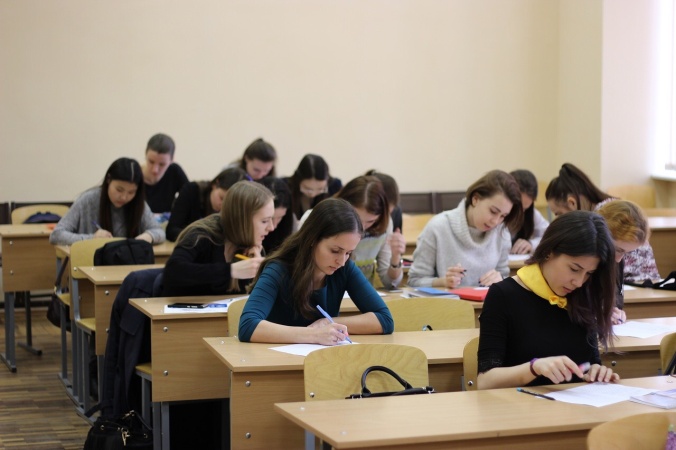 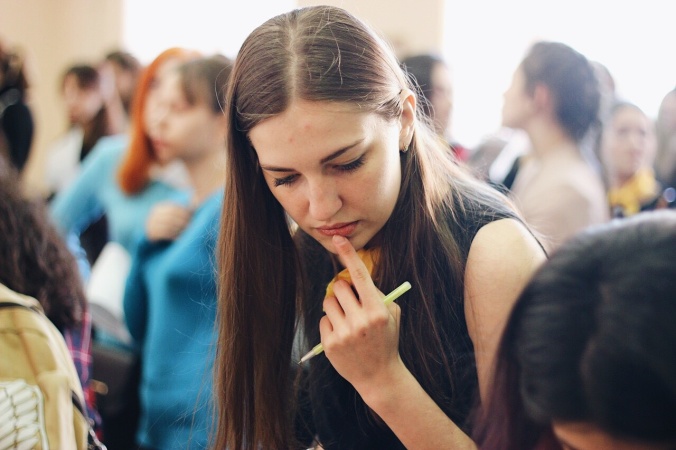 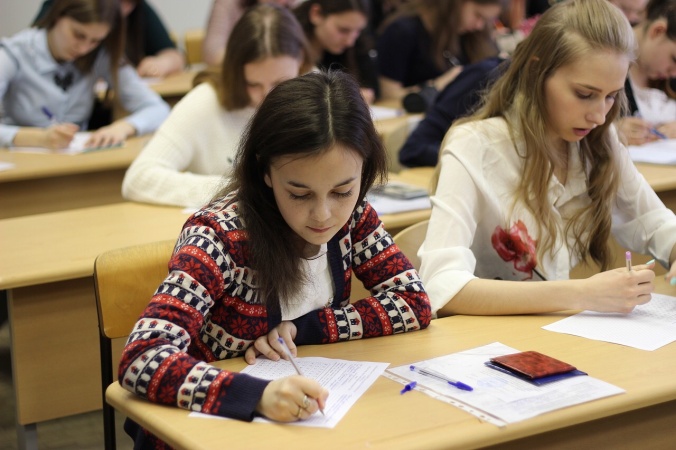 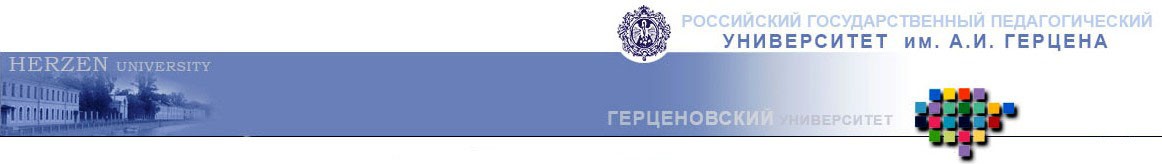 СПАСИБО ЗА ВНИМАНИЕ!
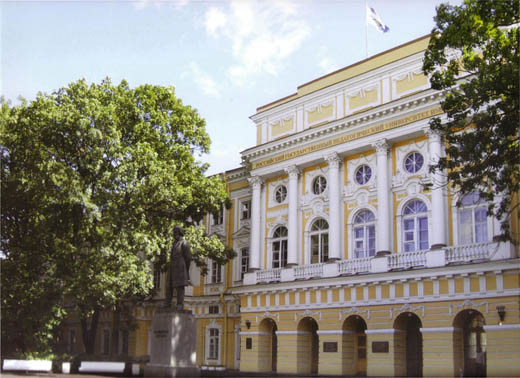 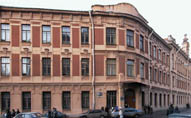 Директор института